Analyzing Movie and TV Scenes Using Math
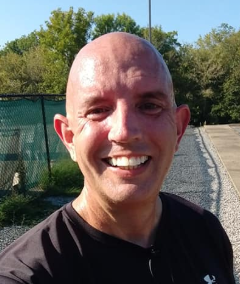 PAT RILEY
HOPKINSVILLE COMMUNITY COLLEGE (KY)
(One of) My Teaching Epiphanies
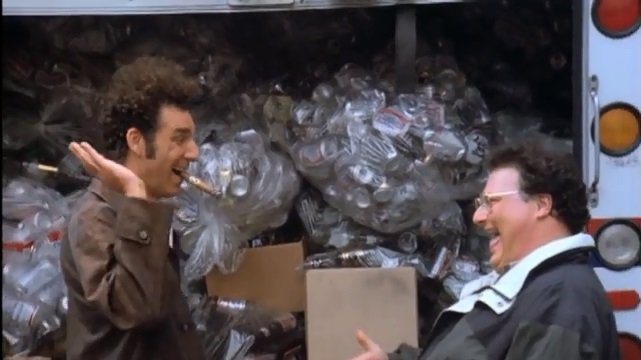 (Another of) My Teaching Epiphanies….well, maybe not a surprise
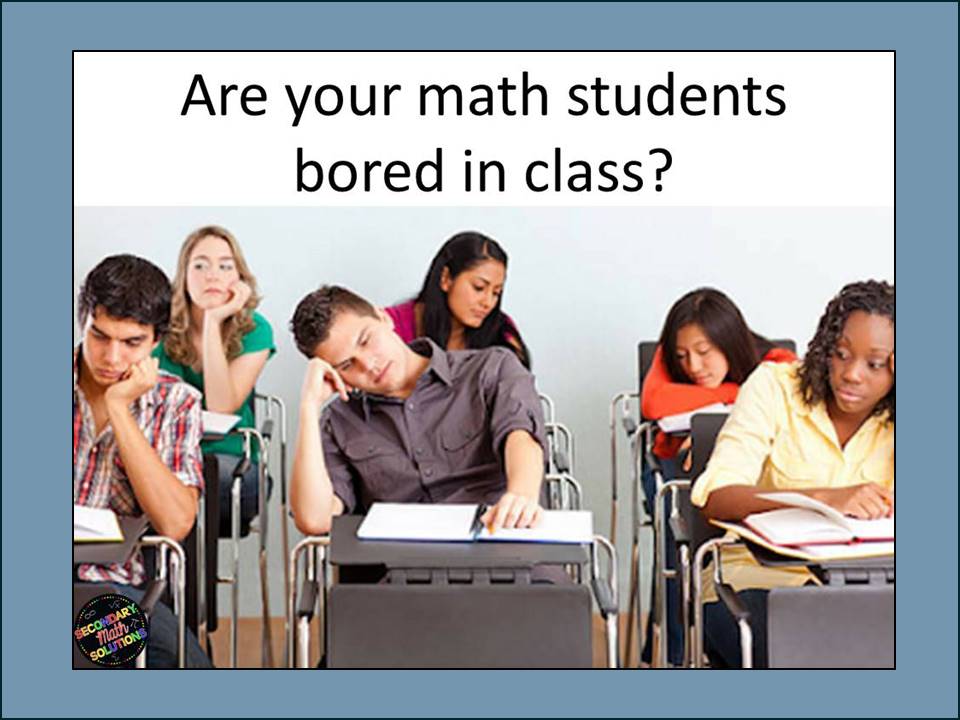 Some math in TV and movies are clear
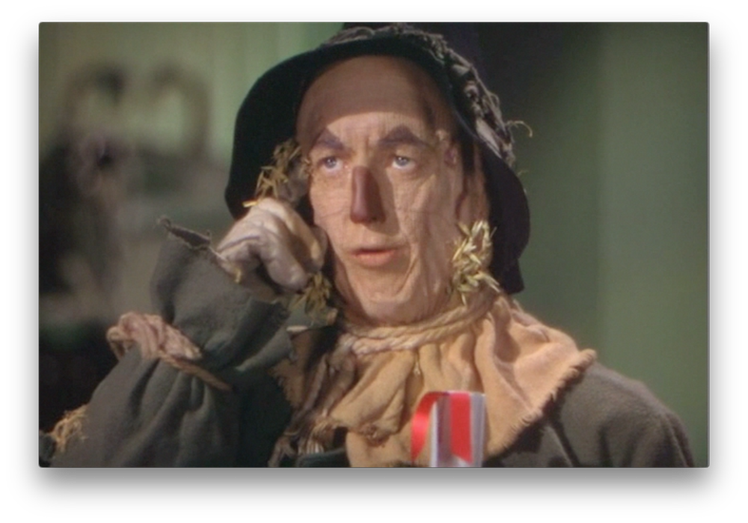 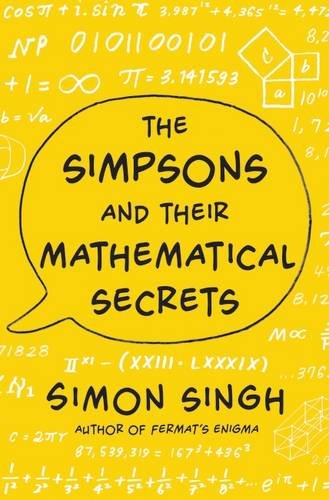 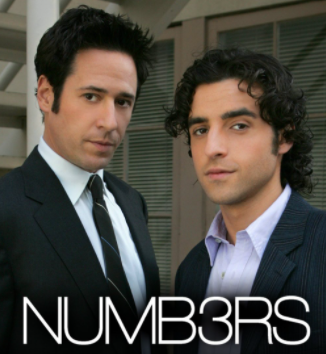 This is about creating math that isn’t clear
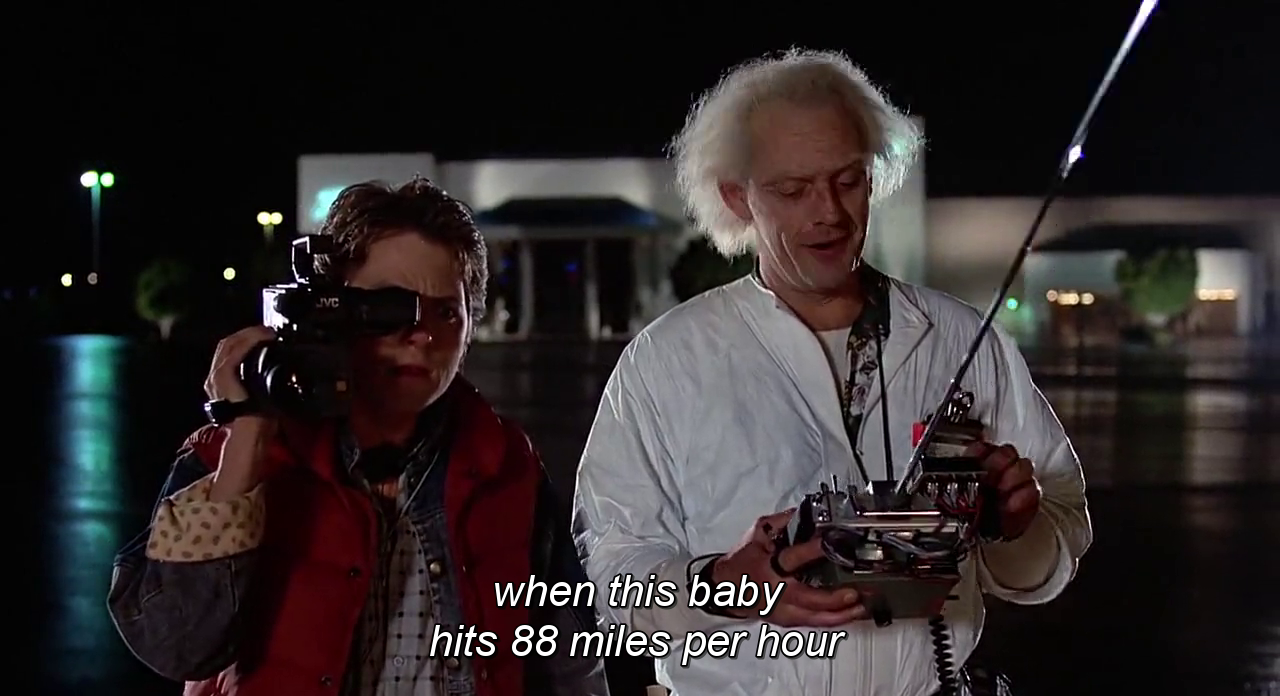 What do you think students would enjoy more?
If a projectile travels 3 x 103 feet in one second, how far will it travel in 18 minutes?
What do you think students would enjoy more?
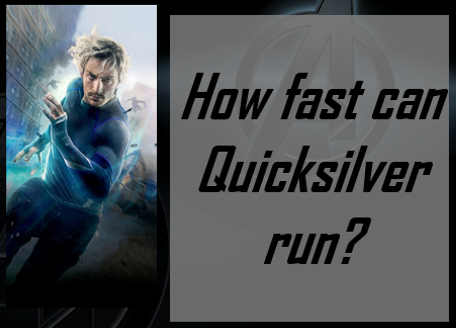 What do you think students would enjoy more?
A manufacturer of processing chips knows that 2% of its chips are defective.
Suppose an inspector randomly selects 4 chips for an inspection.
What is the probability that at least one of the selected chips is defective?
What do you think students would enjoy more?
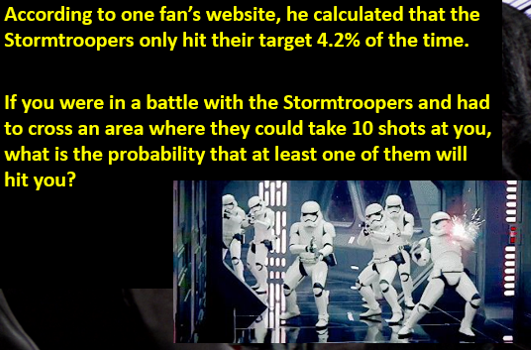 What do you think students would enjoy more?
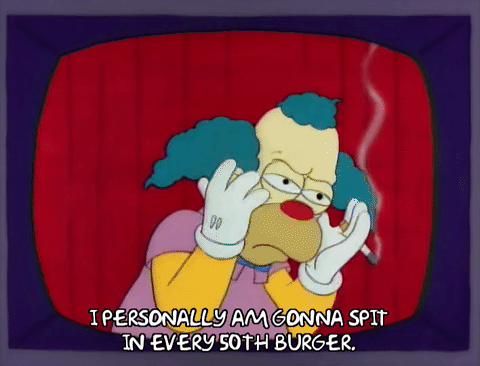 What do you think students would enjoy more?
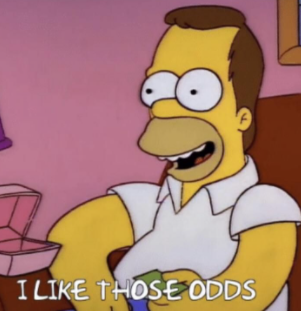 If Homer is OK with a 30% chance of not getting a bad burger, how many could he order before having a 30% chance of at least one bad one?
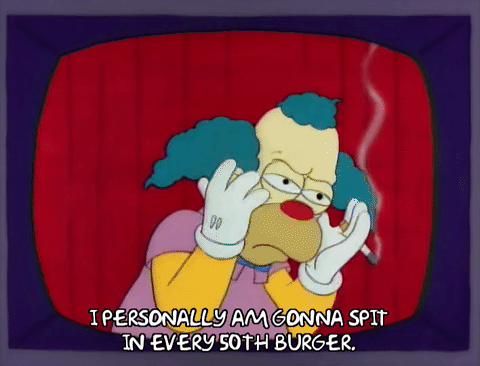 What do you think students would enjoy more?
If y varies inversely with the square root of x and x = 3 when y = 38, find y when x = 21.
What do you think students would enjoy more?
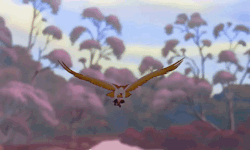 What do you think students would enjoy more?
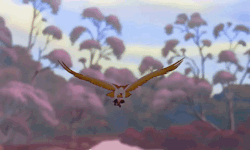 The number of flaps a bird makes varies inversely with the length of the wing.  What kind of bird could this be?
What do you think students would enjoy more?
Find the arc length of a circle with a radius of 17 inches with an angle of 30 degrees?
What do you think students would enjoy more?
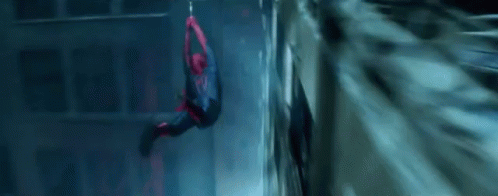 How fast is Spiderman moving?
What do you think students would enjoy more?
The radius of a circle is increasing at a rate of 3 inches per second.  Find the rate of change of the area of the circle when the radius is 3 feet.
What do you think students would enjoy more?
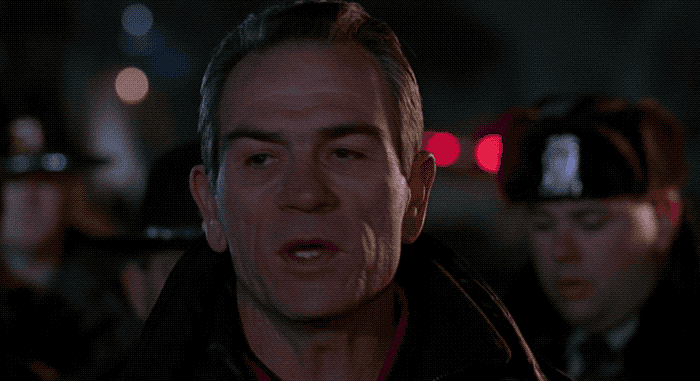 https://www.youtube.com/watch?v=R_cczIWvBq4
What do you think students would enjoy more?
Solve the following

0 = 36x2 + 147x + 15
What do you think students would enjoy more?
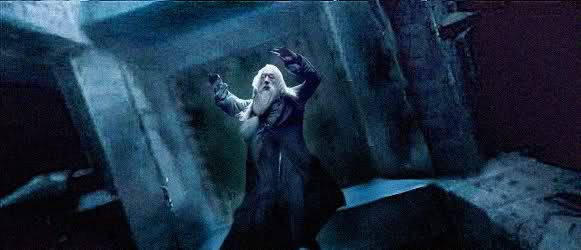 What do you think students would enjoy more?
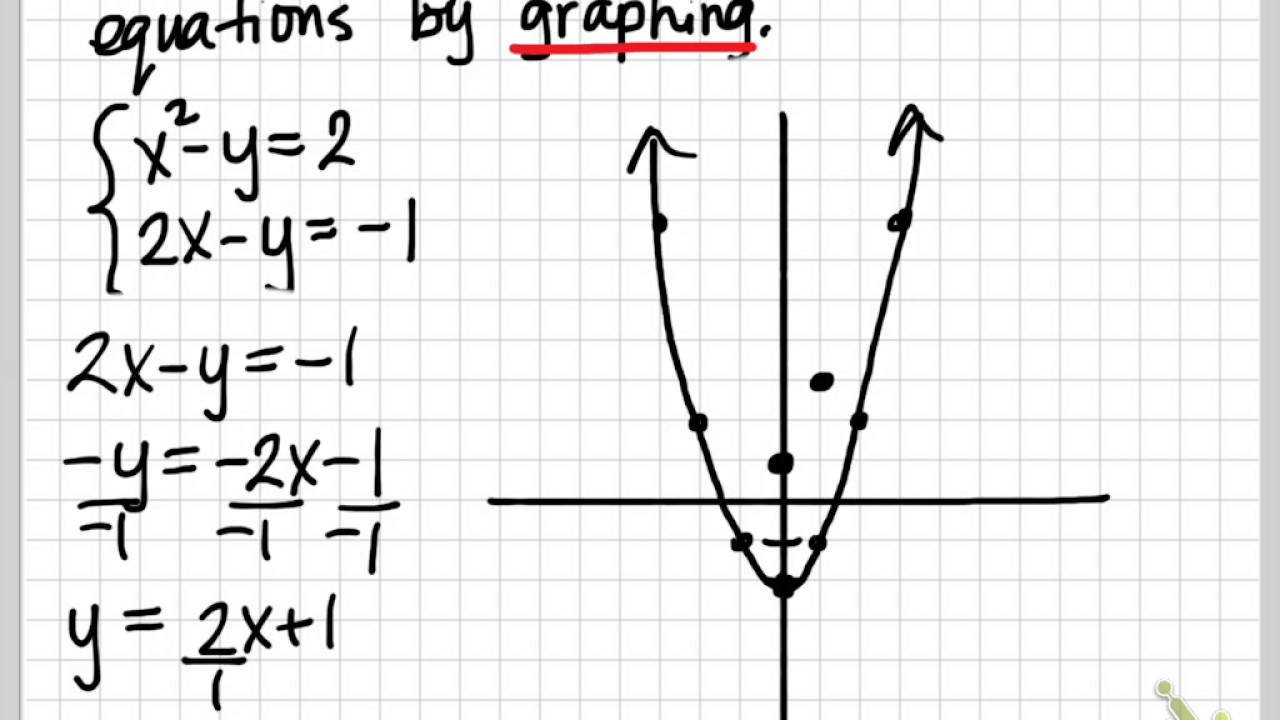 What do you think students would enjoy more?
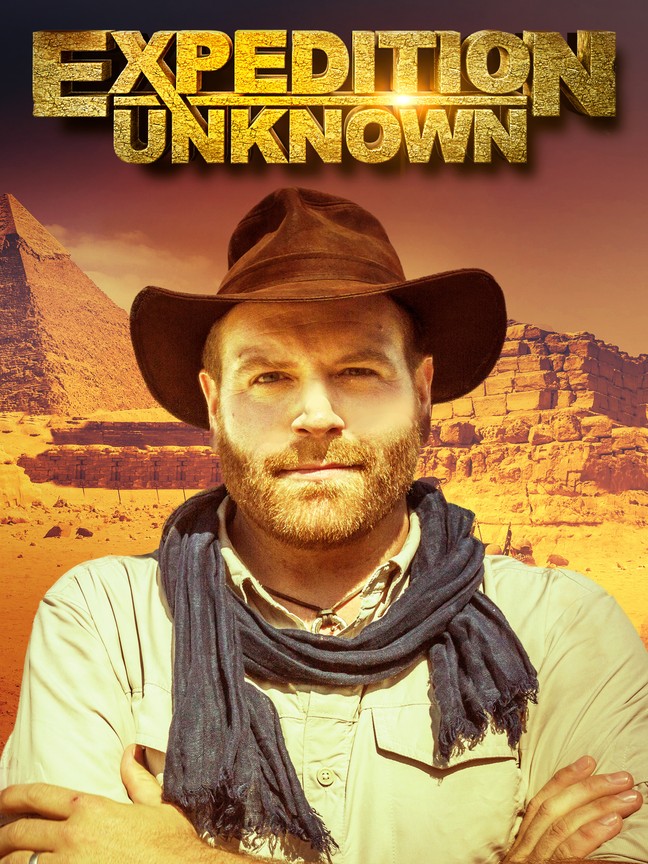 https://www.youtube.com/watch?v=TEAhmCkkHYM
What do you think students would enjoy more?
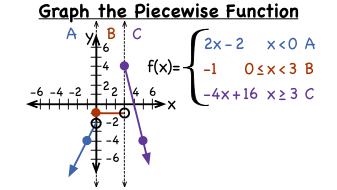 What do you think students would enjoy more?
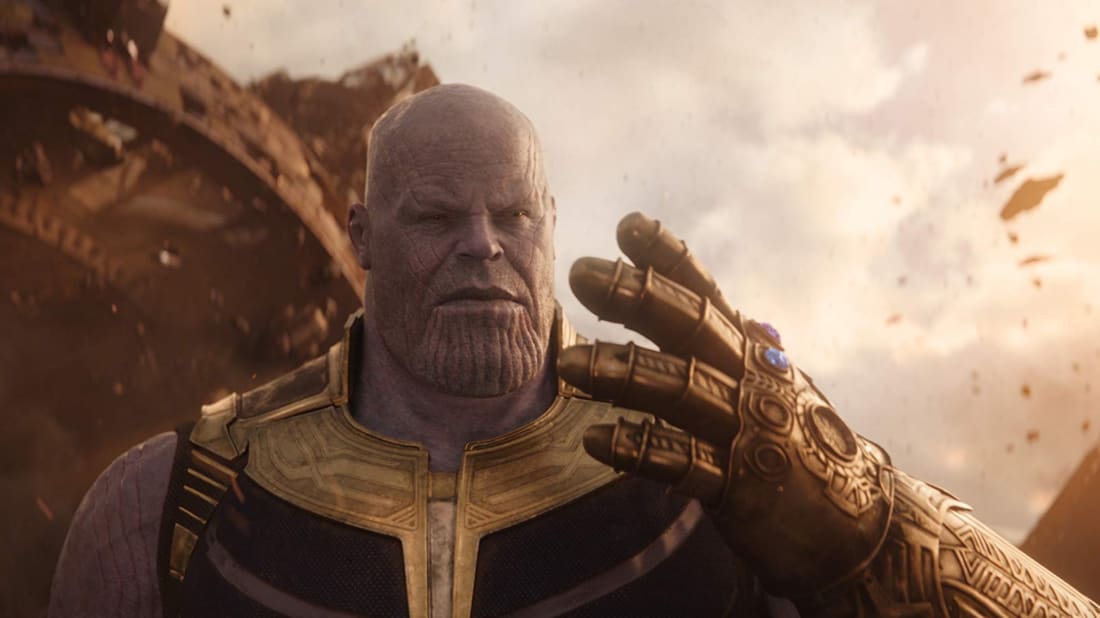 Course Projects
Select a scene from a movie, TV show, novel …a famous historical event…a current event….etc. and a practical, relevant, and interesting question to base your project on.
Course Projects
Topic Idea (25 points)
Calculations (50 points)
PowerPoint Presentation (25 points)
Live Zoom Discussion (50 points)
Some Better Course Projects
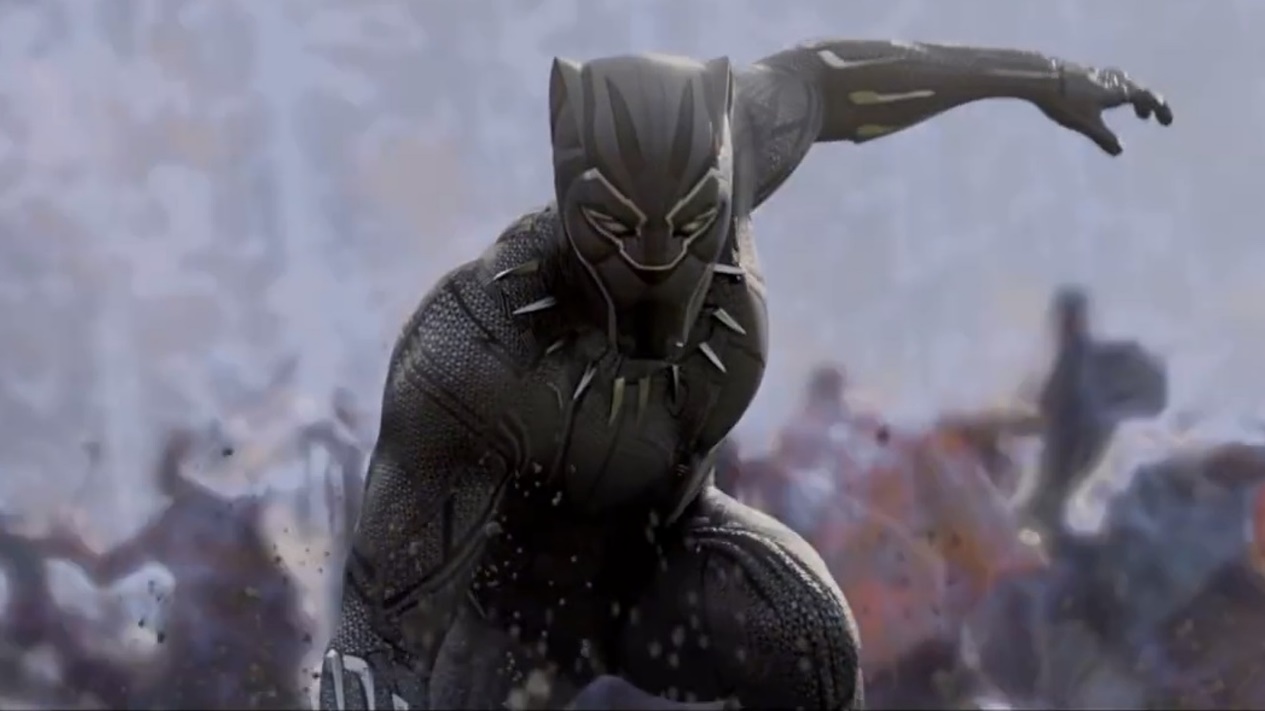 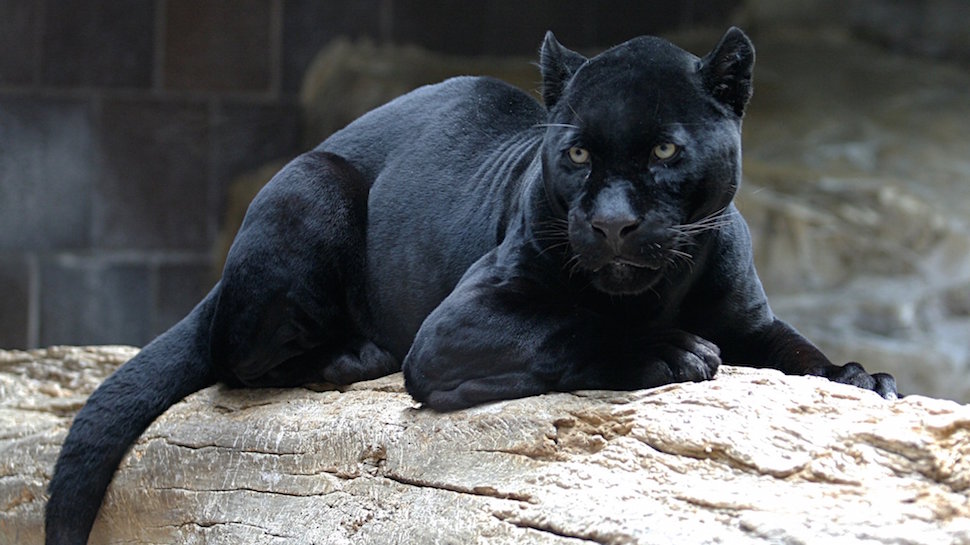 Some Better Course Projects
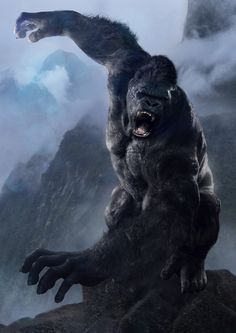 Some Better Course Projects
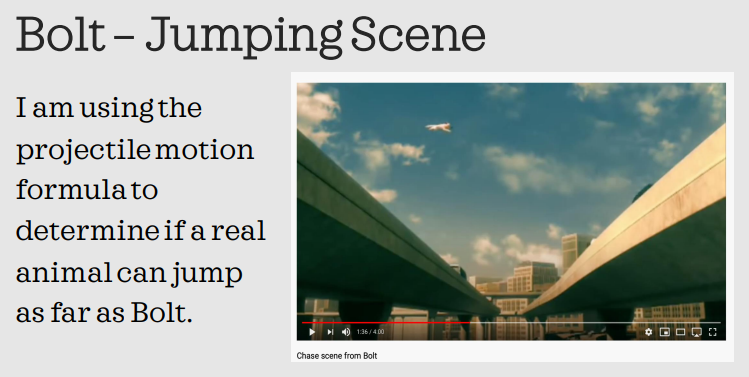 Some Better Course Projects
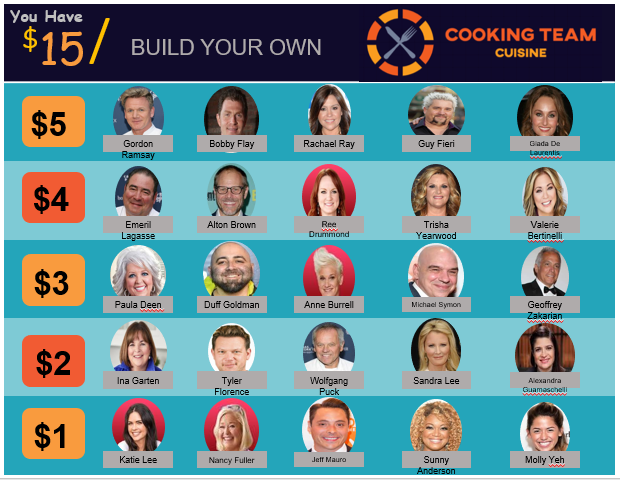 Some Better Course Projects
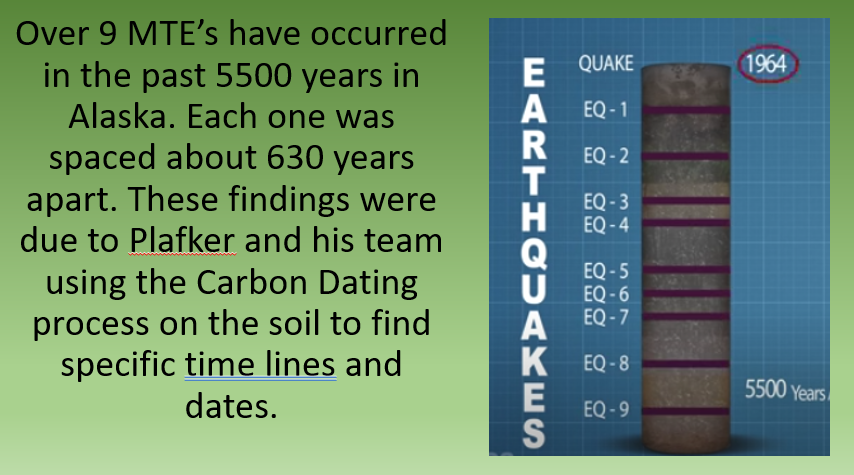 Some Better Course Projects
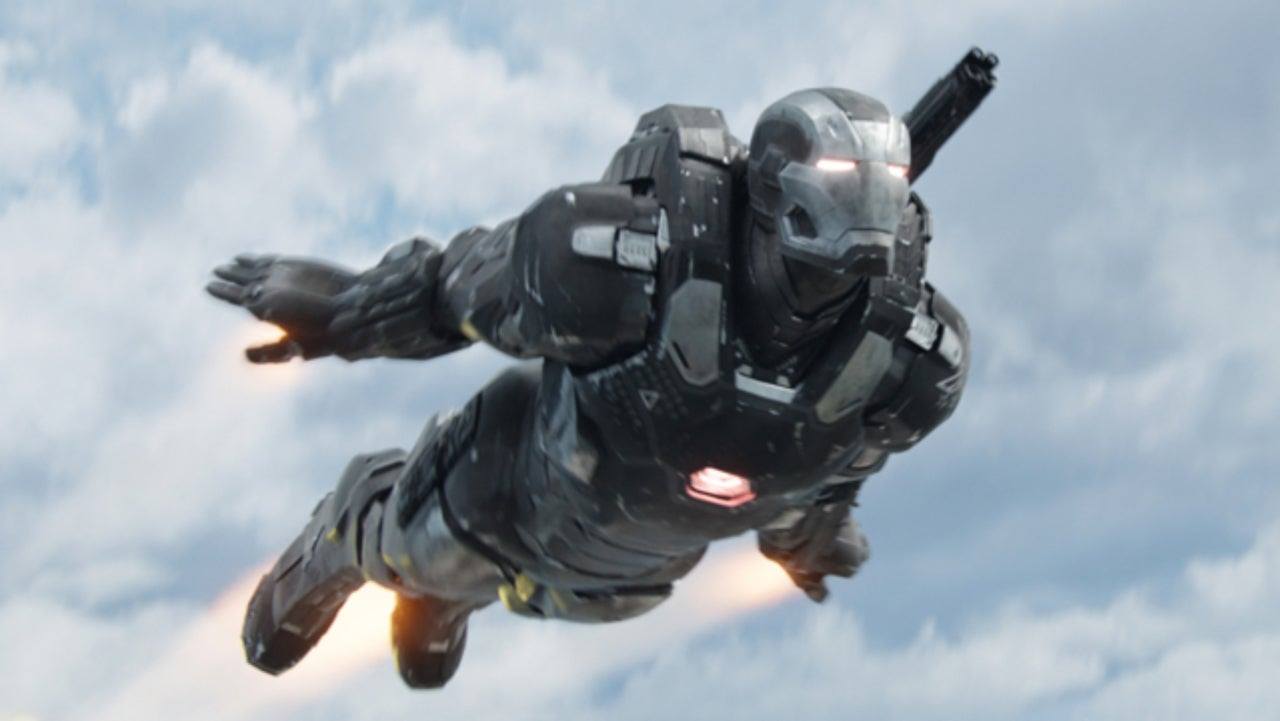 Some Better Course Projects
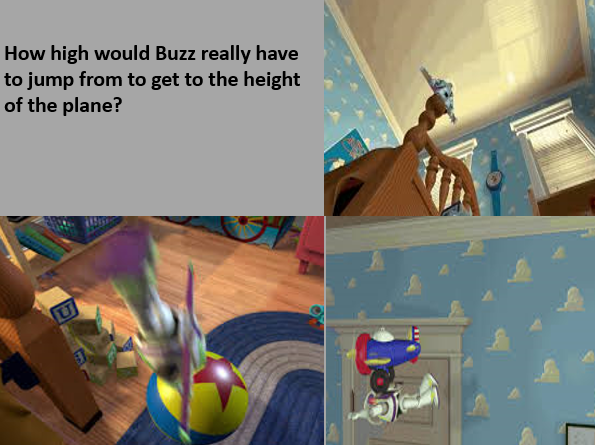 QUESTIONS / COMMENTS??
THANK YOU FOR ATTENDING!!
Contact Information
 
patrick.riley@kctcs.edu